Cadence forum question(2)_yysunj
Transfer curve_ W = 1 m L = 10 μm
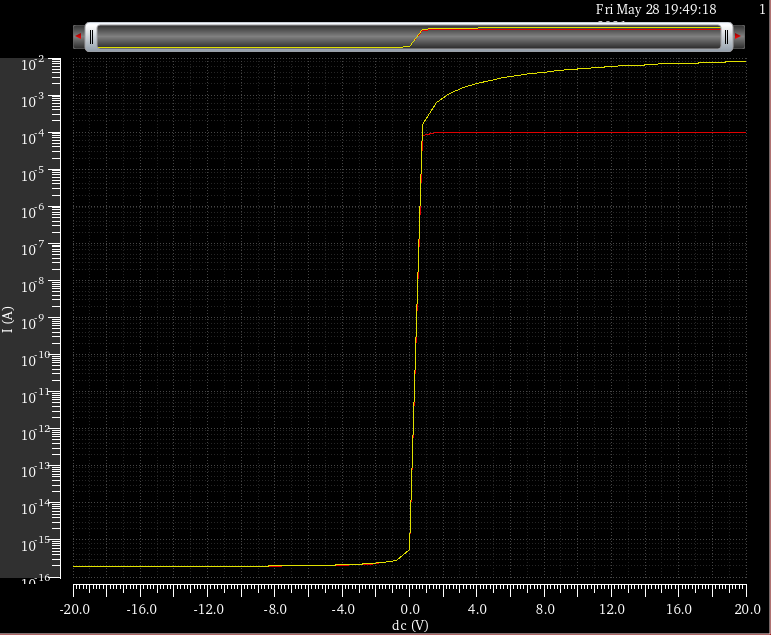 0.1 V : Red
10 V : Yellow
Transfer curve_ W = 1 mm L = 10 μm
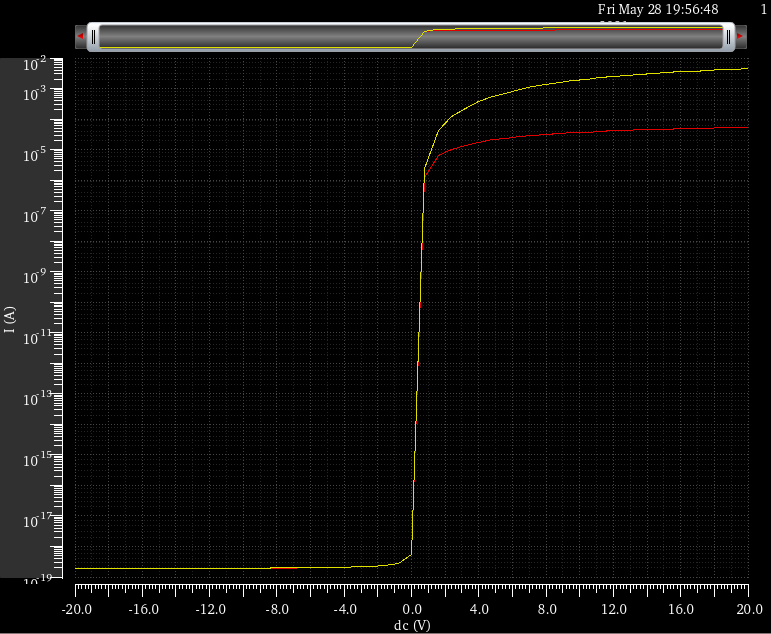 0.1 V : Red
10 V : Yellow
Output curve_ W = 1 m L = 10 μm
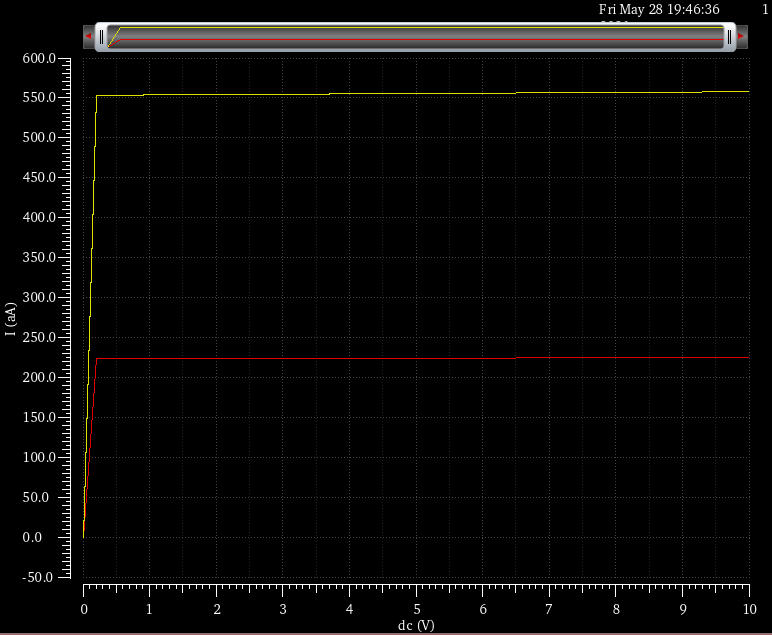 Vgs -3 V : Red
Vgs 0 V : Yellow
Output curve_ W = 1 mm L = 10 μm
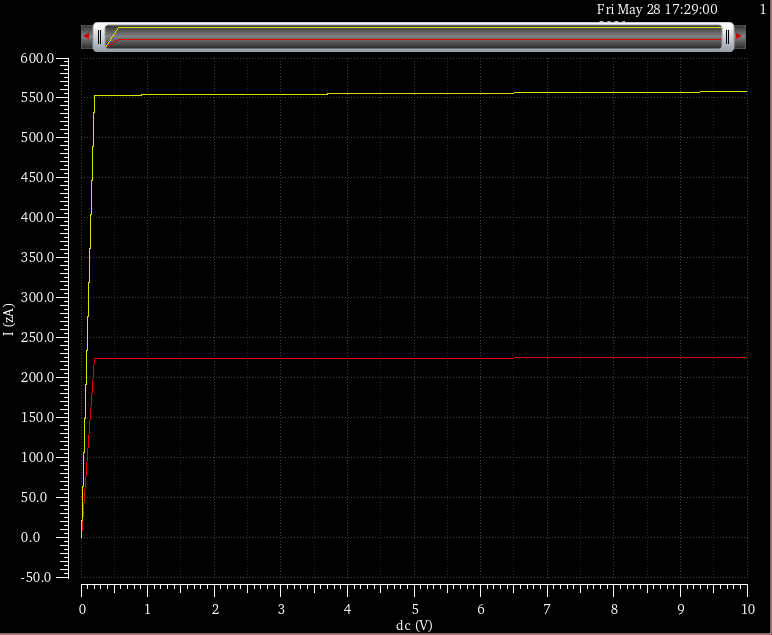 Vgs -3 V : Red
Vgs 0 V : Yellow
Result of performed transient simulation_Linear scale
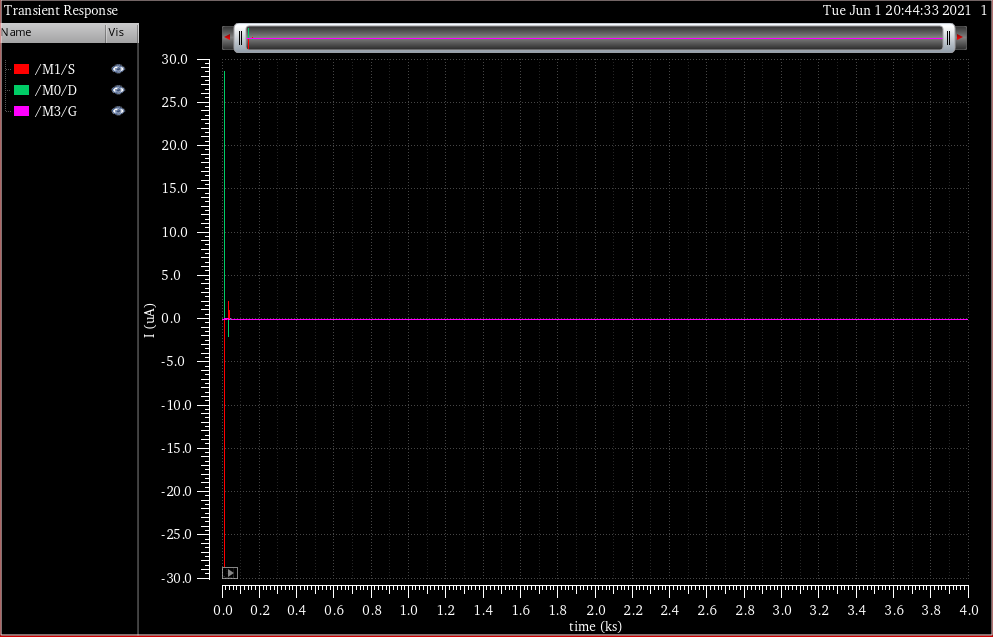